PHY 742 Quantum Mechanics II
12-12:50 PM  MWF  Olin 103
Plan for Lecture 11

Path integral approach to quantum analysis
Ref:  Chapter 11C of Professor Carlson’s text

Review of path integral formulation and example for free particle
Role of classical trajectory
Examples
2/09/2022
PHY 742 -- Spring 2022 -- Lecture 11
1
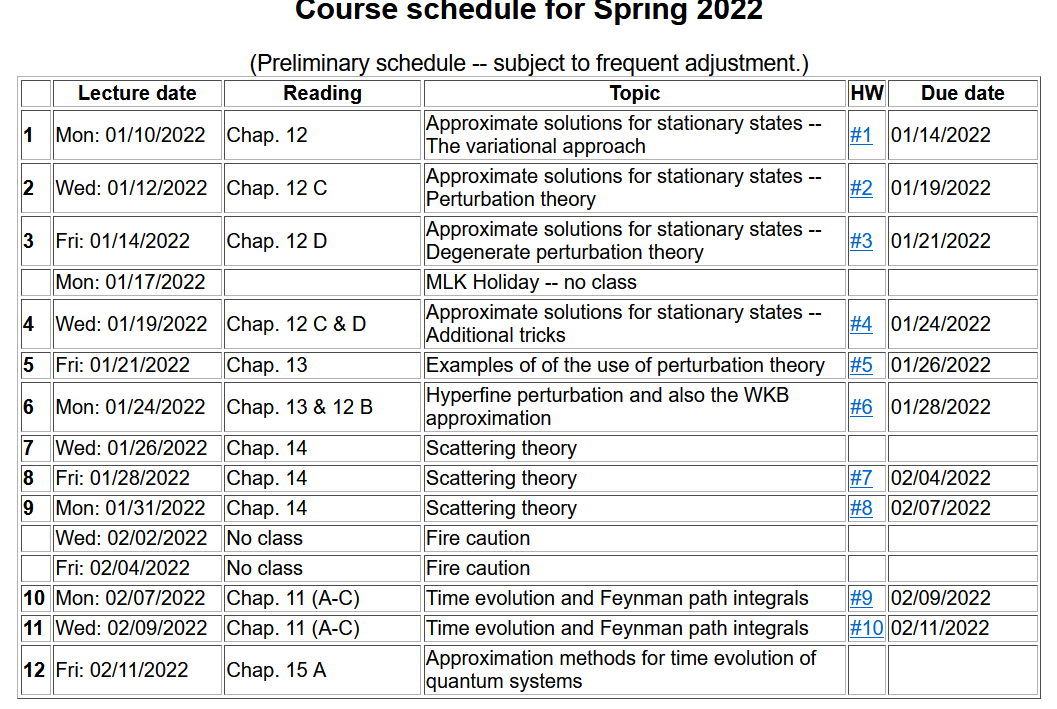 2/09/2022
PHY 742 -- Spring 2022 -- Lecture 11
2
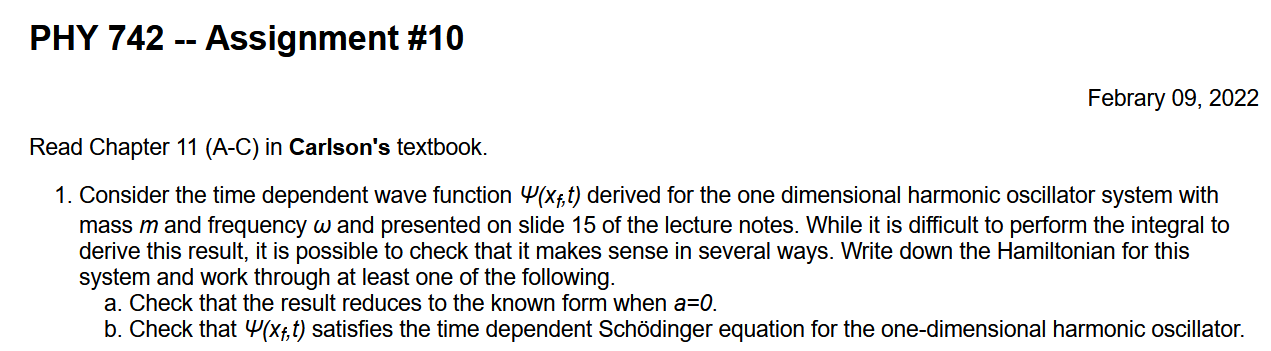 2/09/2022
PHY 742 -- Spring 2022 -- Lecture 11
3
Feynman’s idea
x
(ti,,xi)
(tf,,xf)
t
2/09/2022
PHY 742 -- Spring 2022 -- Lecture 11
4
2/09/2022
PHY 742 -- Spring 2022 -- Lecture 11
5
Relationship of path integral to time evolution of probability amplitude:
2/09/2022
PHY 742 -- Spring 2022 -- Lecture 11
6
Relationship of path integral to time evolution of probability amplitude:
2/09/2022
PHY 742 -- Spring 2022 -- Lecture 11
7
Role of the “classical” trajectory
x
(ti,,xi)
(tf,,xf)
t
2/09/2022
PHY 742 -- Spring 2022 -- Lecture 11
8
Role of the “classical” trajectory  -- continued
2/09/2022
PHY 742 -- Spring 2022 -- Lecture 11
9
Role of the “classical” trajectory  -- example of free particle -- continued
Applying Feynman’s idea
2/09/2022
PHY 742 -- Spring 2022 -- Lecture 11
10
Recap –   For free particle, classical path gives exact result!
Feynman showed that the classical trajectory approximation is valid for all Lagrangians which depend on its variables up through quadratic order.
2/09/2022
PHY 742 -- Spring 2022 -- Lecture 11
11
Importance of classical trajectory in analysis of path integrals
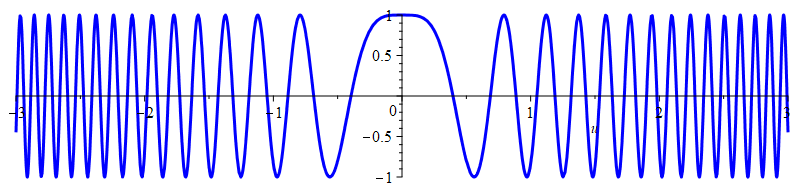 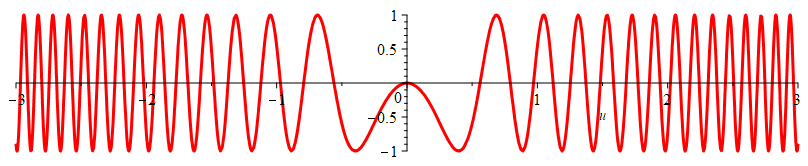 2/09/2022
PHY 742 -- Spring 2022 -- Lecture 11
12
Kernel for the one-dimensional harmonic oscillator
2/09/2022
PHY 742 -- Spring 2022 -- Lecture 11
13
Kernel for the one-dimensional harmonic oscillator  -- continued
Note that the two results are consistent.
2/09/2022
PHY 742 -- Spring 2022 -- Lecture 11
14
How is this useful?
2/09/2022
PHY 742 -- Spring 2022 -- Lecture 11
15
Examples of using path integrals in research
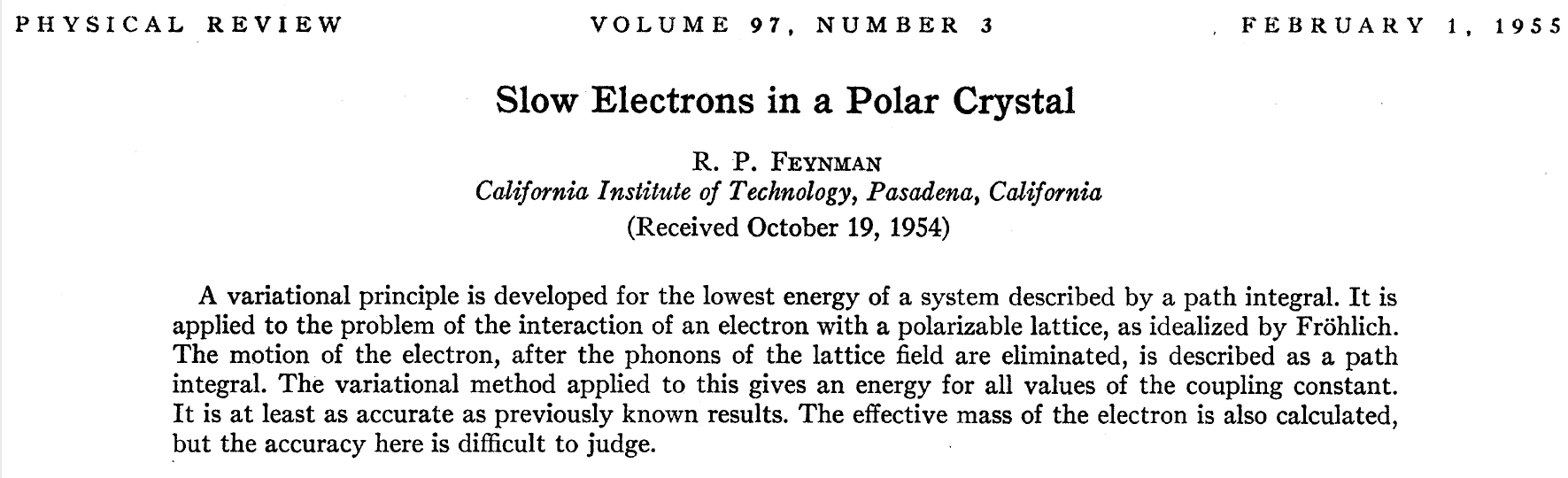 2/09/2022
PHY 742 -- Spring 2022 -- Lecture 11
16
Examples of using path integrals in research
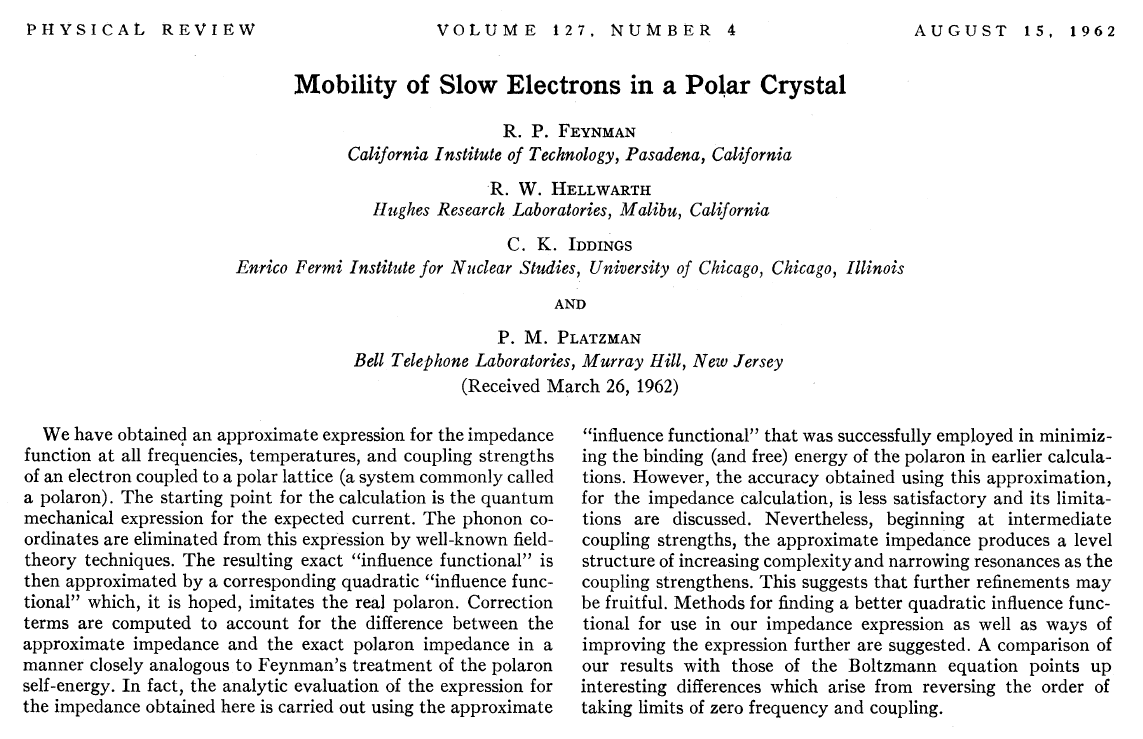 2/09/2022
PHY 742 -- Spring 2022 -- Lecture 11
17
Examples of using path integrals in research
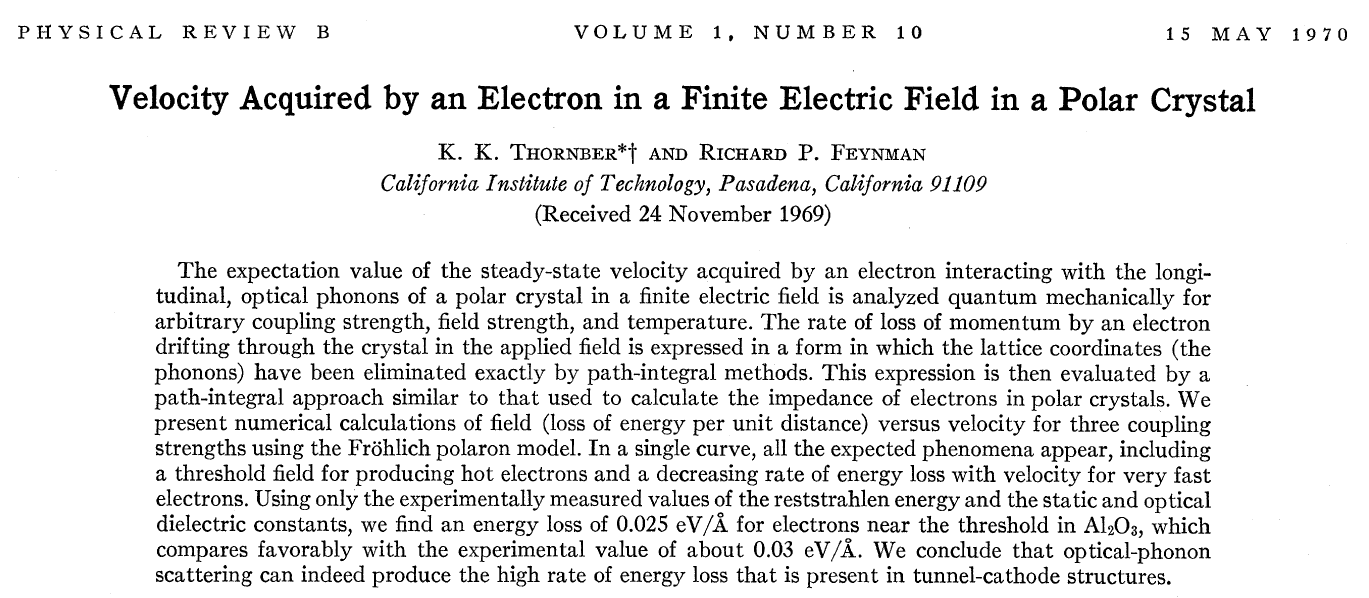 2/09/2022
PHY 742 -- Spring 2022 -- Lecture 11
18
Model Hamiltonian
Phonons
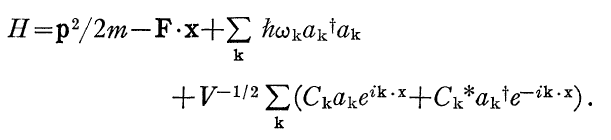 Electron moving
 in an electric field
Electron-phonon interactions
2/09/2022
PHY 742 -- Spring 2022 -- Lecture 11
19
More recent extensions -- https://doi.org/10.1063/1.471221
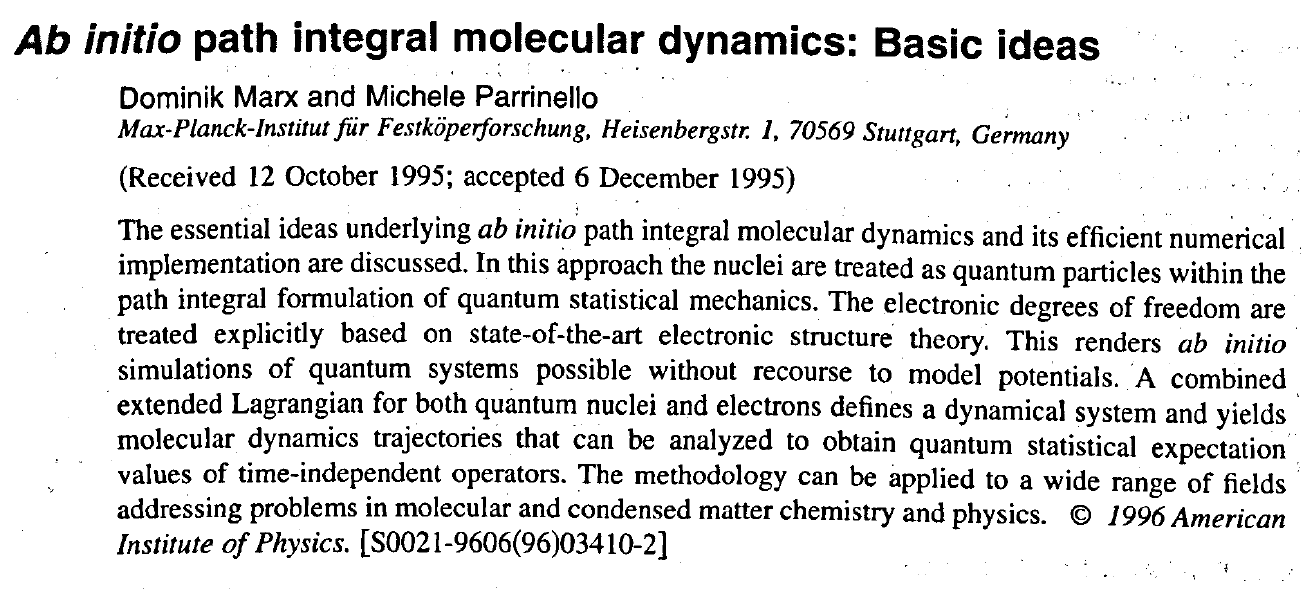 2/09/2022
PHY 742 -- Spring 2022 -- Lecture 11
20